Current & Local Contentions Against a Recent Creation
“How Old is the Earth?”
No verse that we can point to
Clearly not a salvation issue
Scientist calculate the age of the universe as tied to the speed of light
A possible gap of time Gen. 1:1, 2, 3
Not written in chronological order
The meaning of “God said” 
Hebrew word for “day” (Heb. yom)  has multiple meanings (Gen. 1:5; 2:1-4)
We are still in the seventh day of creation in 2021 (Gen. 2:3)
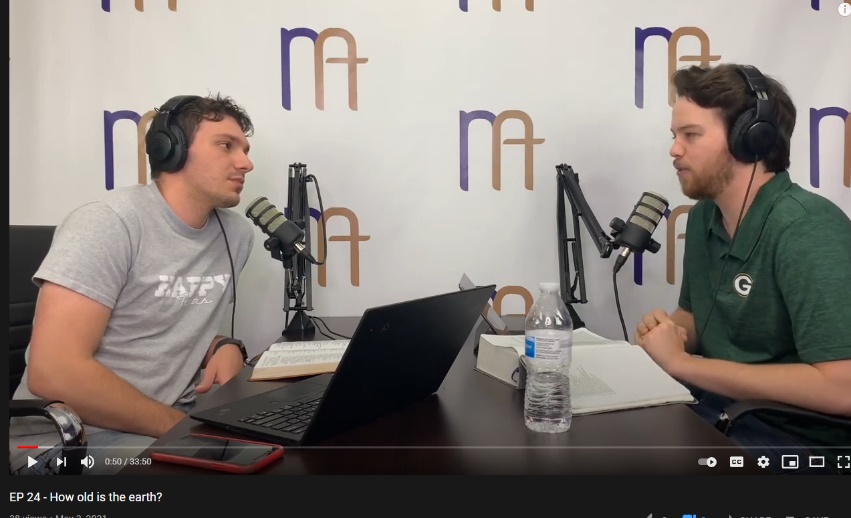 “EP 24 - How Old Is the Earth?” The Extra Mile, YouTube, 3 May 2021, www.youtube.com/watch?v=O0rsfJjVk6g.
Are We Still In The Seventh Day of Creation?
Psalm 95:6-11
6  Oh come, let us worship and bow down; Let us kneel before the LORD our Maker.
7  For He [is] our God, And we [are] the people of His pasture, And the sheep of His hand. Today, if you will hear His voice:
8  "Do not harden your hearts, as in the rebellion, As [in] the day of trial in the wilderness,
9  When your fathers tested Me; They tried Me, though they saw My work.
10  For forty years I was grieved with [that] generation, And said, ‘It [is] a people who go astray in their hearts, And they do not know My ways.’
11  So I swore in My wrath, ‘They shall not enter My rest.’"
Does Hebrews 4:1-11 Teach that the Seventh Day of Creation Will Continue in Eternity?
The focus is entering the rest, viz., heaven!
A danger to come short of it exists (Heb. 4:1; cf. 12:15)
God rested on the seventh day from all His works (Heb. 4:4; cf. Gen. 2:2, 3)
PATTERN: WORK  REST
John 5:17, “But Jesus answered them, ‘My Father has been working until now, and I have been working.’”
Does Hebrews 4:1-11 Teach that the Seventh Day of Creation Will Continue in Eternity?
Those of the Exodus didn’t enter—God swore in wrath
Designates a certain day through David (4:7); not the seventh day of creation, but “Today” (Psa. 95:7)
Joshua’s generation didn’t enter His rest (Heb. 4:8)
David wrote this hundreds of years after Joshua
A rest remains for you (4:9)
Diligence to hear and obey is needed to enter; a danger to fall by disobedience (Heb. 4:11; cf. 	5:11)
“How Old is the Earth?”
No verse that we can point to
Clearly not a salvation issue
Scientist calculate the age of the universe as tied to the speed of light
A possible gap of time Gen. 1:1, 2, 3
Not written in chronological order
The meaning of “God said” 
Hebrew word for “day” (Heb. yom)  has multiple meanings (Gen. 1:5; 2:1-4)
We are still in the seventh day of creation in 2021 (Gen. 2:3)
Discounted, “Take the Bible seriously means to take it literally!”
Ex: problem, “one cup”
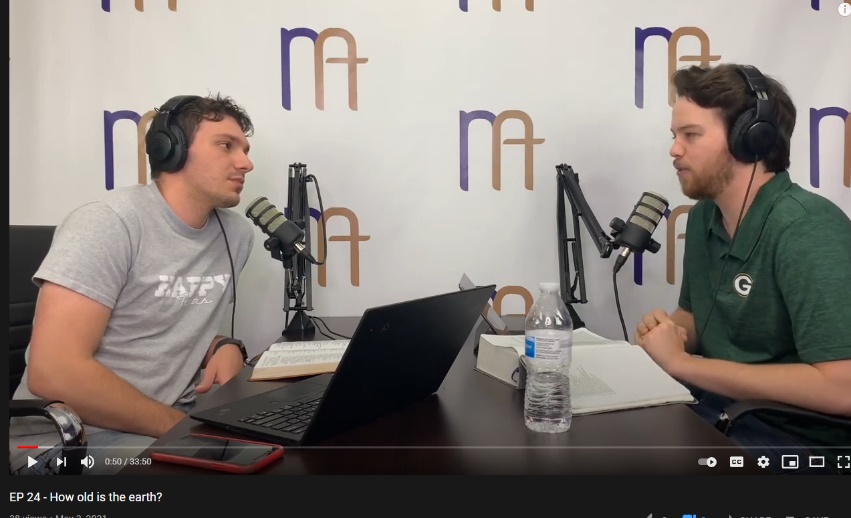 “EP 24 - How Old Is the Earth?” The Extra Mile, YouTube, 3 May 2021, www.youtube.com/watch?v=O0rsfJjVk6g.
Literal or Figurative Language?
Figurative
Literal
“This is the history of the heavens and the earth when they were created, in the day that the LORD God made the earth and the heavens” –Gen. 2:4
“The Revelation of Jesus Christ, which God gave Him to show His servants—things which must shortly take place. And He sent and signified [it] by His angel to His servant John” – Rev. 1:1
Metaphors Require an Understanding of Literal Actual Elements
Joh 6:48  "I am the bread of life.”
Joh 9:5  "As long as I am in the world, I am the light of the world.“
Joh 10:9  "I am the door. If anyone enters by Me, he will be saved, and will go in and out and find pasture.”
Joh 10:11  "I am the good shepherd. …”
Joh 15:5  "I am the vine, you [are] the branches. …”
1  The LORD reigns, He is clothed with majesty; The LORD is clothed, He has girded Himself with strength. Surely the world is established, so that it cannot be moved. 2  Your throne is established from of old; You are from everlasting. 3  The floods have lifted up, O LORD, The floods have lifted up their voice; The floods lift up their waves. 4  The LORD on high is mightier Than the noise of many waters, Than the mighty waves of the sea. 5  Your testimonies are very sure; Holiness adorns Your house, O LORD, forever. --PSALM 93
15  Be diligent to present yourself approved to God, a worker who does not need to be ashamed, rightly dividing the word of truth.
16  But shun profane and idle babblings, for they will increase to more ungodliness. 
–2 Timothy 2:15, 16